Национальный исследовательский университет  
Высшая школа экономики – Нижний Новгород
Факультет экономики
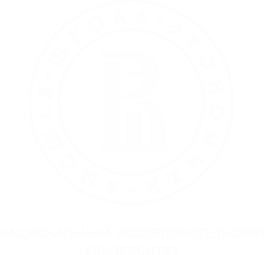 Анализ взаимосвязи качества корпоративного управления 
и дивидендной политики
Студентка 1 курса магистратуры:
Малышева А.С.
Нижний Новгород, 2019
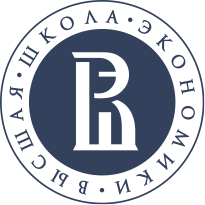 Варианты развития темы
Взаимосвязь дивидендной политики и показателей качества корпоративного управления для инвестиционного анализа
Дивидендная политика компаний развитых и развивающихся рынков до, в период кризиса и после него
Дивидендная политика, как механизм снижения агентского конфликта
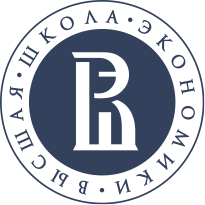 Вариант 1
Методы и модели анализа взаимосвязи дивидендной политики компаний и показателей качества корпоративного управления развитых и развивающихся рынков в период кризиса
План:

Глава 1. Теория дивидендной политики и корпоративного управления (1 глава диплома)
Глава 2. Антикризисная дивидендная политика фирмы
Глава 3. Эмпирический анализ взаимосвязи качества корпоративного управления  и дивидендной политики фирмы
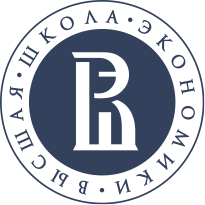 Цель: выявление факторов, влияющих на принятие решений выплаты дивидендов (на размер выплаты дивидендов) в период кризиса и после него;

Для чего?

Выявление тенденции антикризисных решений дивидендной политики фирм развитых и развивающихся рынков
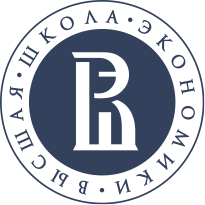 Вариант 2
Анализ влияния показателей качества корпоративного управления на дивидендную политику фирмы развитых и развивающихся рынков
План:

Глава 1. Теория дивидендной политики и корпоративного управления (1 глава диплома)
Глава 2. Эмпирический анализ взаимосвязи качества корпоративного управления  и дивидендной политики фирмы развитых и развивающихся рынков
Глава 3. Проведение анализа эффективности использования дивидендной̆ политики как инструмента снижения агентского конфликта
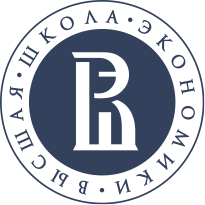 Цель: выявление факторов, влияющих на принятие решений выплаты дивидендов (на размер выплаты дивидендов) и их применение для снижения агентского конфликта;

Для чего?

См. Цель 

Как улучшить?

Добавить новые факторы влияния, преимущественно нефинансовых
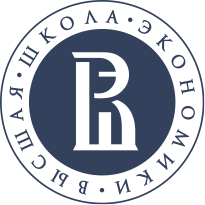 Вариант 3
Анализ взаимосвязи дивидендной политики и показателей качества корпоративного управления для проведения инвестиционного анализа
План:

Глава 1. Теория дивидендной политики и корпоративного управления (1 глава диплома)
Глава 2. Эмпирический анализ взаимосвязи качества корпоративного управления  и дивидендной политики фирмы развитых и развивающихся рынков
Глава 3. Инвестиционный анализ дивидендных акций
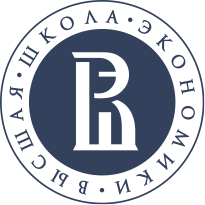 Цель: выявление факторов, влияющих на принятие решений выплаты дивидендов (на размер выплаты дивидендов) для проведения инвестиционного анализа;

Для чего?

Разработка новых моделей оценки и принятия решений инвесторами
Спасибо за внимание!
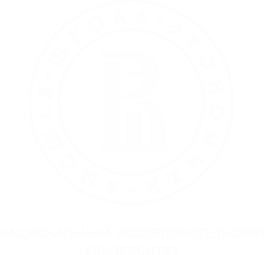